INVERTEBRATE
Bryozoa Phylum (LEC. 5)
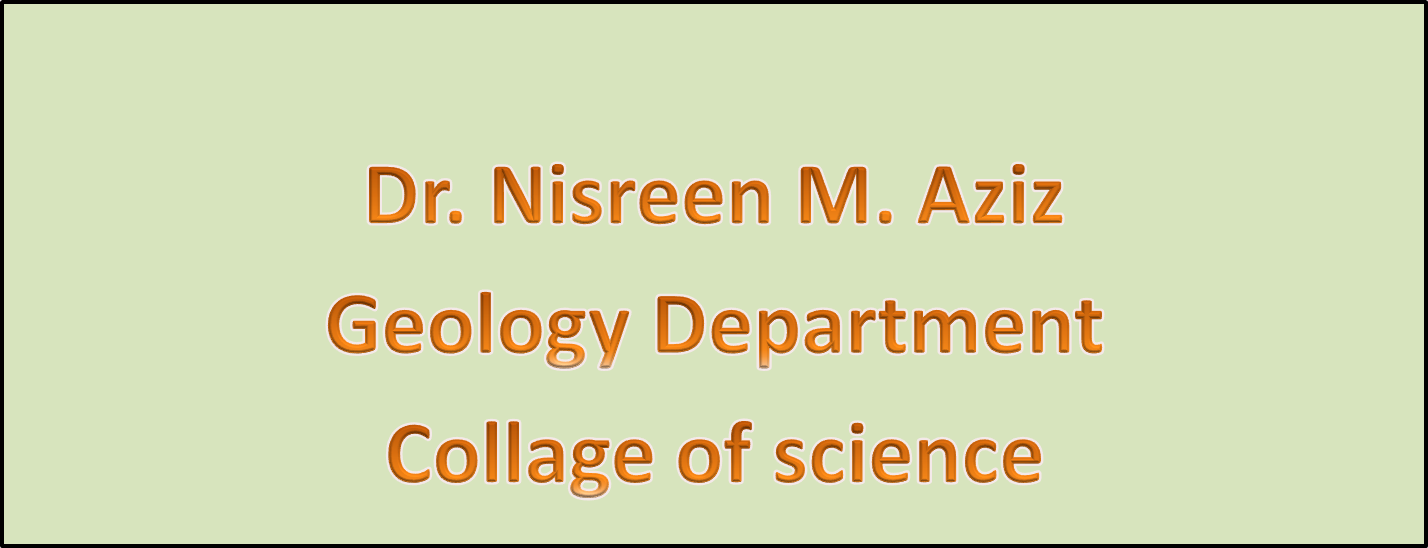 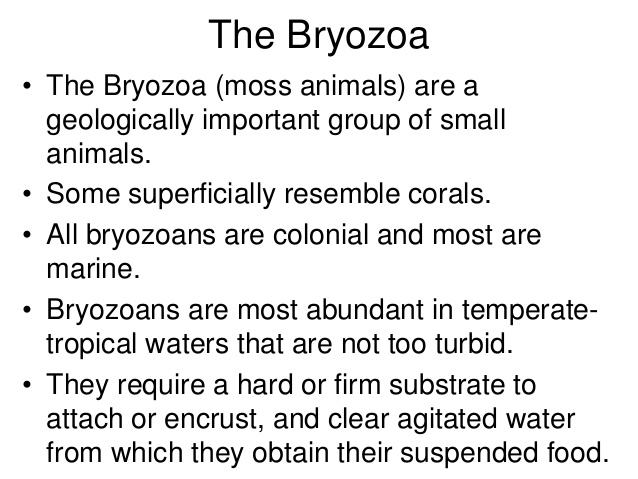 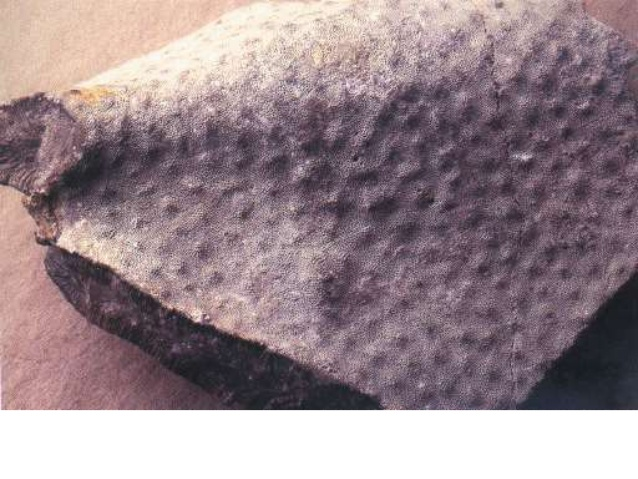 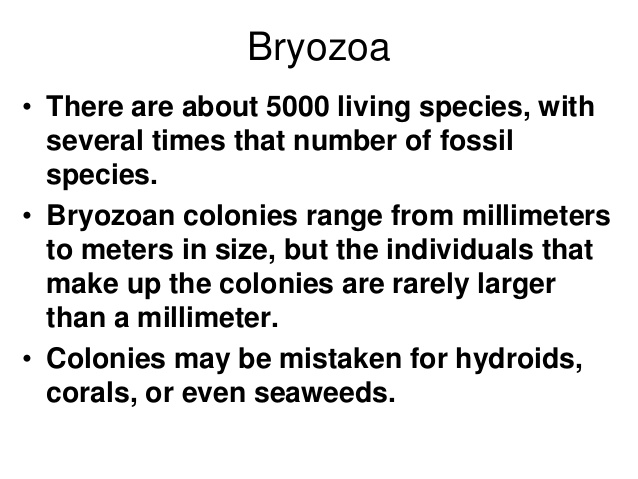 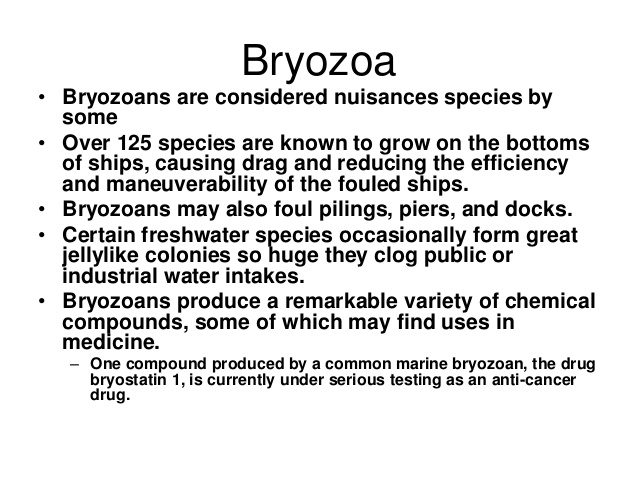 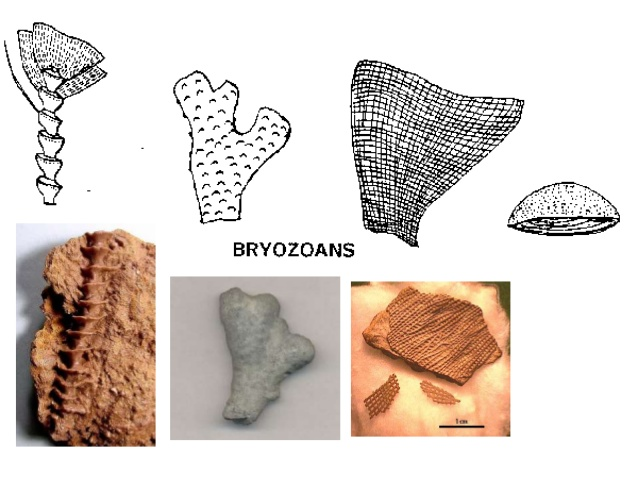 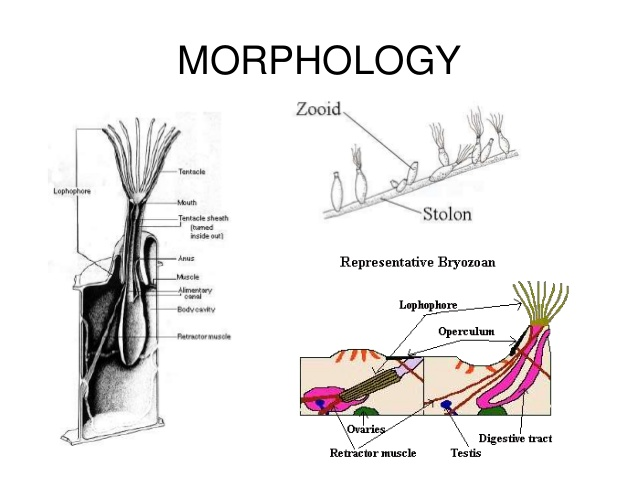 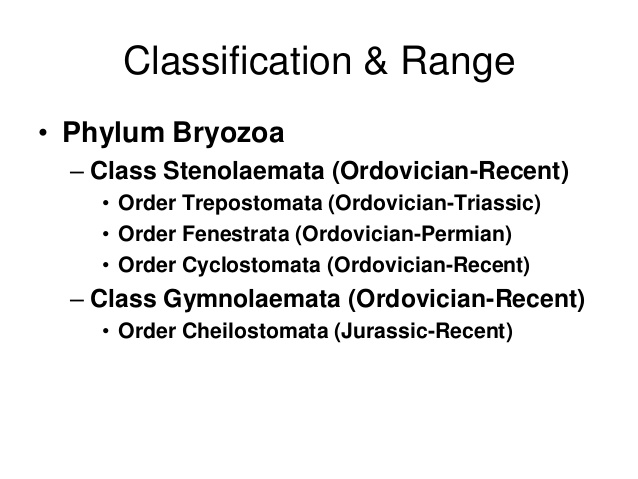 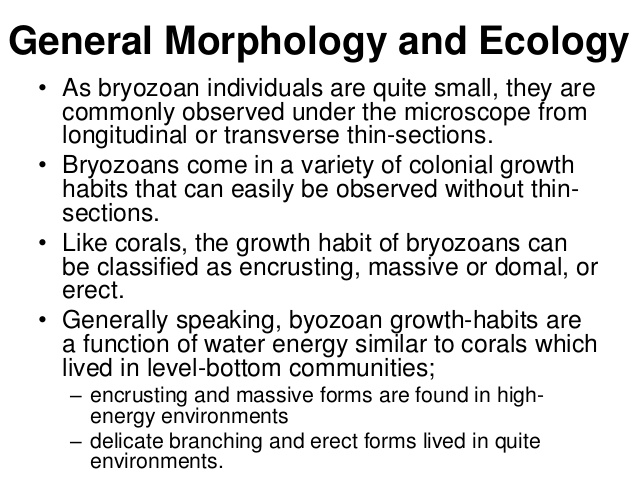 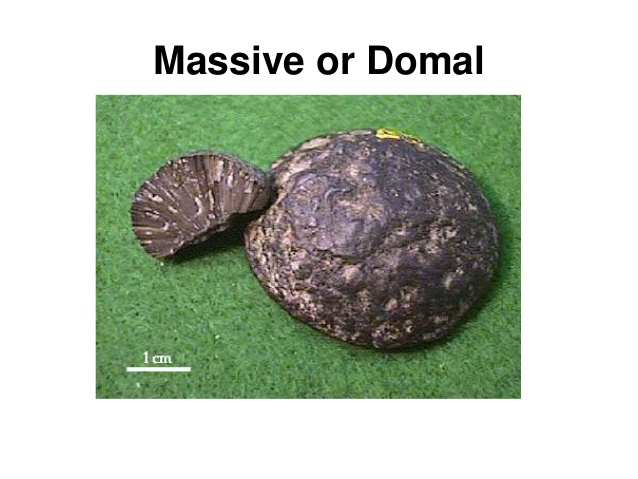 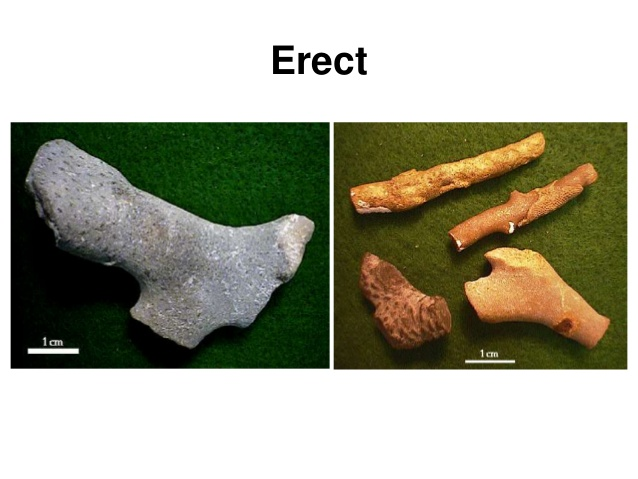 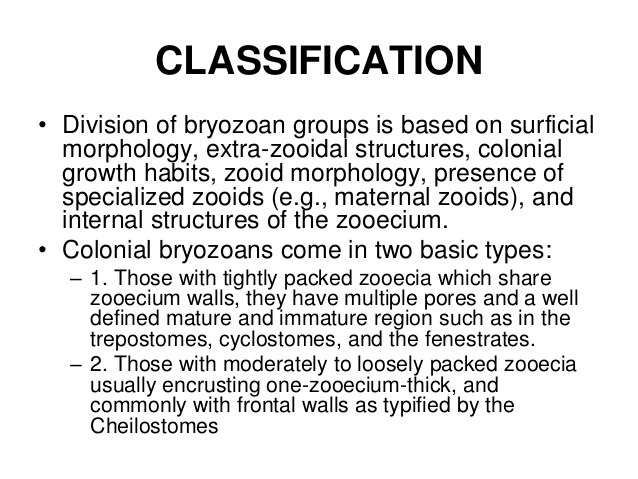 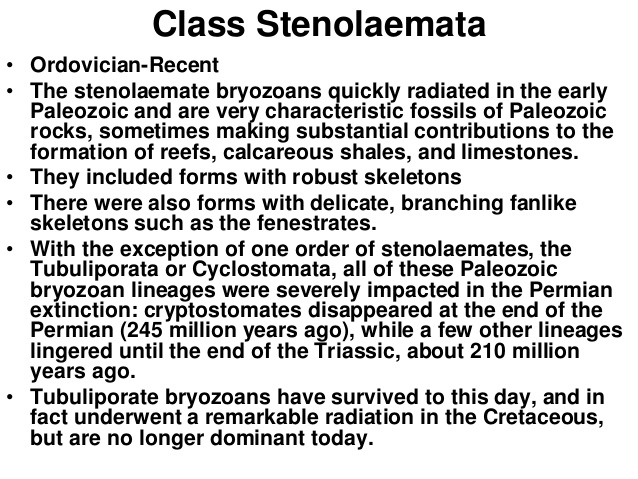 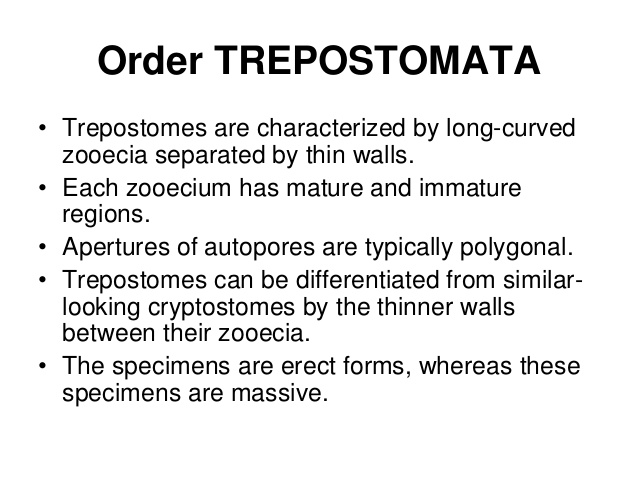 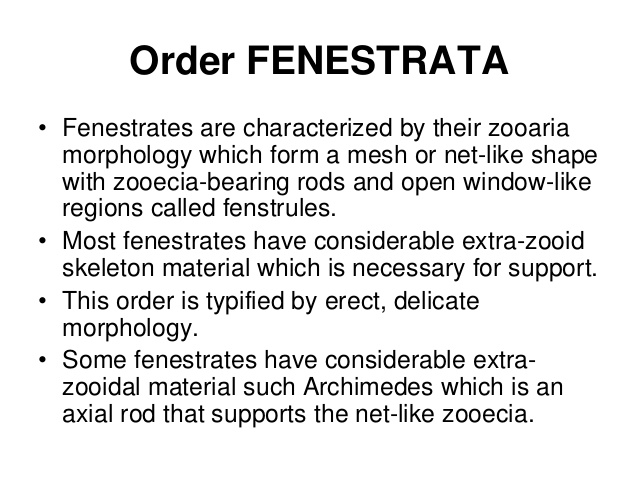 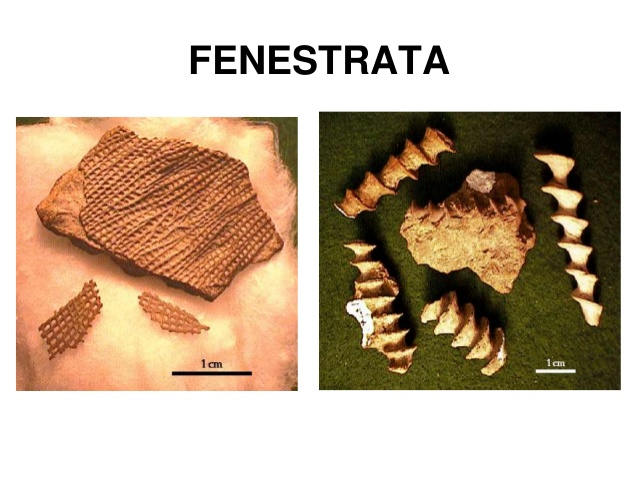 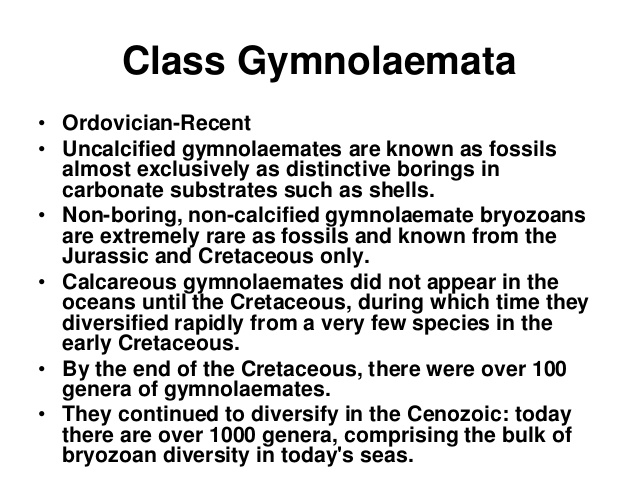 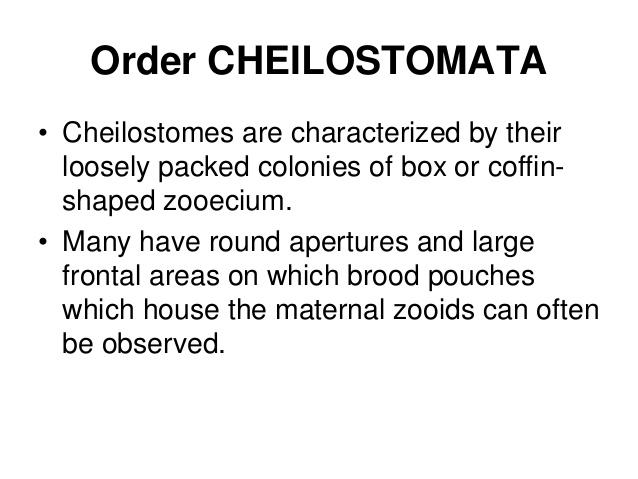 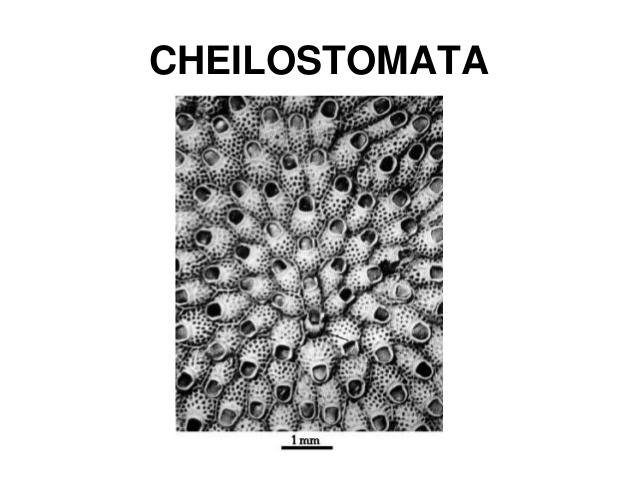